Stín, zatmění Slunce a Měsíce
Autorem materiálu a všech jeho částí, není-li uvedeno jinak, je Mgr. Iva Stupková.
Dostupné z Metodického portálu www.rvp.cz, ISSN: 1802-4785, financovaného z ESF a státního rozpočtu ČR.Provozováno Výzkumným ústavem pedagogickým v Praze.
Stín
je prostor za tělesem, do něhož neproniká světlo ze zdroje
prostor, do kterého proniká světlo pouze z části zdroje se nazývá polostín
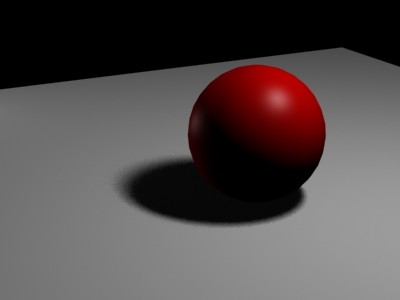 Zatmění Slunce
je astronomický jev, který nastane, když Měsíc vstoupí mezi Zemi a Slunce, takže jej částečně nebo zcela zakryje
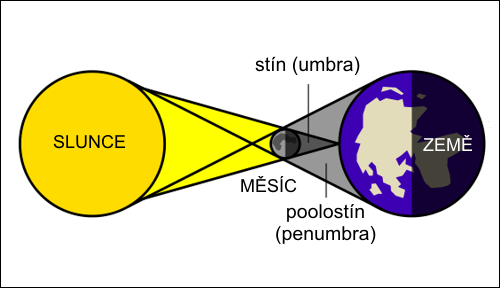 Zatmění Slunce
typy zatmění Slunce:
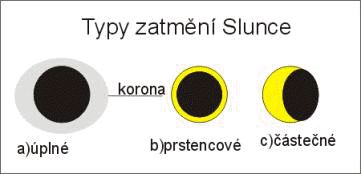 Zatmění Měsíce
je astronomický jev, kdy měsíční kotouč je zastíněn planetou Zemí. Nastává při úplňku, pokud se Slunce, Země a Měsíc ocitnou v jedné přímce
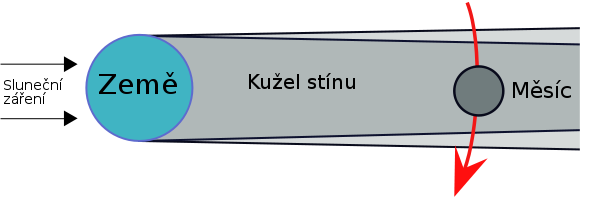 Měsíční fáze
se rozlišují podle toho, jak velkou část Měsíce ozářenou Sluncem můžeme pozorovat ze Země. Označujeme čtyři měsíční fáze:
Nov - Měsíc je k Zemi přivrácen neosvětlenou stranou. 
První čtvrť - Po novu před úplňkem má Měsíc tvar písmene D, říká se o něm, že dorůstá. 
Úplněk - Měsíc je k Zemi přivrácen osvětlenou stranou. 
Poslední čtvrť - Po úplňku před novem má Měsíc tvar písmene C, říká se o něm, že couvá.
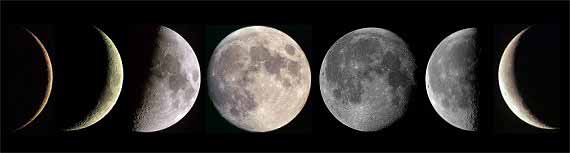 Měsíční fáze
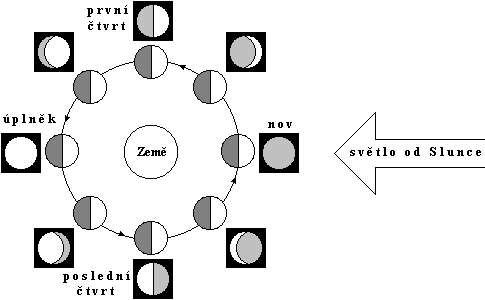 Zdroje
http://www.3dstudio.cz/files/clanky/70_pict06.jpg
http://www.aldebaran.cz/bulletin/2009_28/schema.gif
http://upload.wikimedia.org/wikipedia/commons/thumb/1/1b/Moon_Eclipse_cs.svg/590px-Moon_Eclipse_cs.svg.png
http://fyzika.jreichl.com/data/Astro_02_slunecni_soustava_soubory/image103.png
http://www.milujemefotografii.cz/wp-content/uploads/2011/09/faze-mesice.jpg